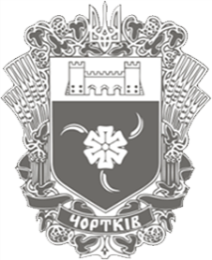 АРХІВНИЙ      СЕКТОР
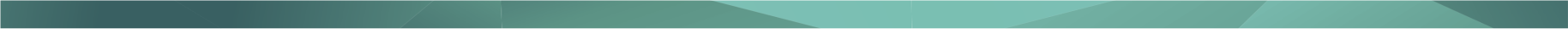 СКЛАДАННЯ НОМЕНКЛАТУРИ СПРАВСТРУКТУРНИМИ ПІДРОЗДІЛАМИ
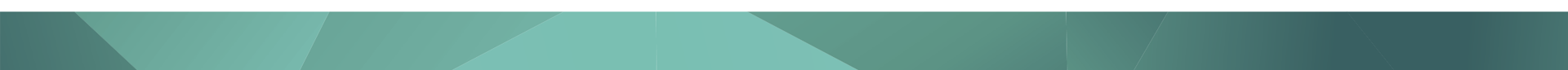 ЧОРТКІВ
[Speaker Notes: Аааа]
Номенклатура справ призначена
   для встановлення в установі єдиного порядку формування справ;

забезпечення їх обліку;

оперативного пошуку документів;

визначення строків зберігання справ;

є основою для складання описів справ постійного та тривалого зберігання.
[Speaker Notes: Єдиний порядок формування справ]
Види номенклатур справ
Типова включає типовий склад справ для установ, однорідних за характером діяльності, однаковою структурою, з єдиною системою індексації кожної справи і є нормативним актом.
Примірна установлює примірний склад справ для установ, однорідних за характером діяльності, але різних за структурою, і має рекомендаційний характер.
Номенклатура справ установи.
Номенклатура справ структурного підрозділу.
Номенклатура справ структурного підрозділу
Розробляється не пізніше 15 листопада поточного року посадовою особою, відповідальною за діловодство.
До номенклатури справ включаються, як правило, оригінали документів. За рішенням ЕК установи до номенклатури справ можуть включатися копії розпорядчих документі, положення про структурні підрозділи, посадові інструкції тощо.
Оформлення номенклатури справ
Графа 1 – індекс кожної справи.
Графа 2 – заголовок справи (у стислій формі відображається зміст документів справи).
Графа 3 – заповнюється наприкінці календарного року, коли відома кількість сформованих томів, частин справи.
У графі 4  зазначаються строки зберігання справ, номери статей за типовими (галузевими) переліками документів.
У графі 5  “Примітка” робляться позначки про перехідні справи; про справи, що ведуться в електронній формі; про посадових осіб, відповідальних за формування справ; про передачу справ до  архіву установи тощо.
Номенклатура справ структурного підрозділу складається у двох примірниках. Один примірник номенклатури  передається в архівний сектор.

Для використання в роботі структурні підрозділи отримують засвідчені в установленому порядку витяги з відповідних розділів затвердженої номенклатури справ установи.
Протягом року структурні підрозділи забезпечують ведення номенклатур справ, зокрема за необхідності  вносять до них за погодженням з архівним сектором  нові справи, не передбачені чинною номенклатурою справ, застосовуючи при цьому резервні номери наприкінці номенклатури.
Наприкінці року номенклатура справ обов’язково закривається підсумковим записом.
Джерело інформації
Про затвердження Правил організації діловодства та архівного зберігання документів у державних органнах, органанх місцевого самоврядування, на підприємствах, в установах і організаціях // Наказ. - 18.06.2015. - № 1000/5.- Розділ IV, гл.1.